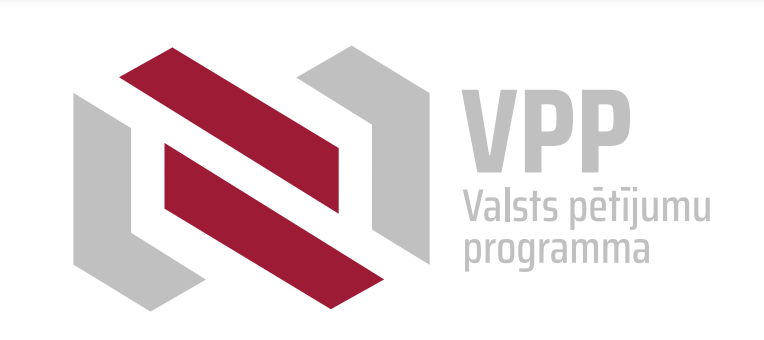 Valsts pētījumu programmas “Letonika latviskas un eiropeiskas sabiedrības attīstībai” 

projektu pieteikumu 3. atlases kārtas konkurss 

2022. gada 5. jūlijs
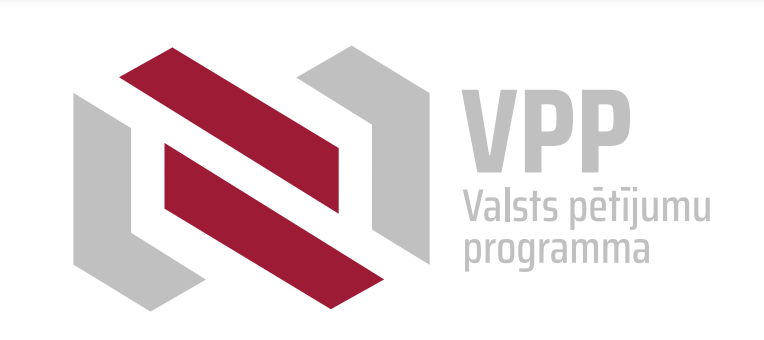 Galvenie nosacījumi
Projektu iesniegšanas termiņš ir 2022.gada 4.augusts
1
2
3
4
5
Mērķis
iesniedzēji
Finansējums
Detaļas
Sastāvdaļas
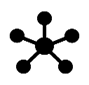 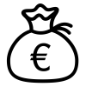 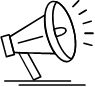 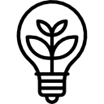 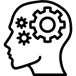 Radīt jaunas zināšanas un risinājumus, lai sekmētu ilgtspējīgu Latvijas sabiedrības un valsts attīstību. Tas ietver valodas, vēstures, kultūras, latviešu un mazākumtautību identitātes pētniecību, izglītības transformācijas iespēju izpēti, kā arī nepieciešamā cilvēkkapitāla paplašināšanu.
Projekta iesniedzēji un projekta sadarbības partneri ir zinātniskās institūcijas, kas atbilst pētniecības organizācijas definīcijai
Kopējais konkursa finansējums ir 
415 025 euro. 


Viena projekta maksimālais finansējums ir 415 025 euro
Projekta īstenošanu  plānots uzsākt 2022.gada oktobrī

Projekta īstenošanas periods ir 26 mēneši

Projekta ietvaros zinātniskās grupas iekļautajiem studējošajiem paredz, ka visu studējošo kopējā vidējā slodze visā projekta īstenošanas laikā ir vismaz 1,5 PLE.
Projekta iesniegums sastāv no:
administratīvās daļas (A, D, E, F, G, H un I daļas)
saturiskās daļas (B un C daļas)

Projekta iesniegumā sniegtajai informācijai jābūt patiesai un savstarpēji saskanīgai
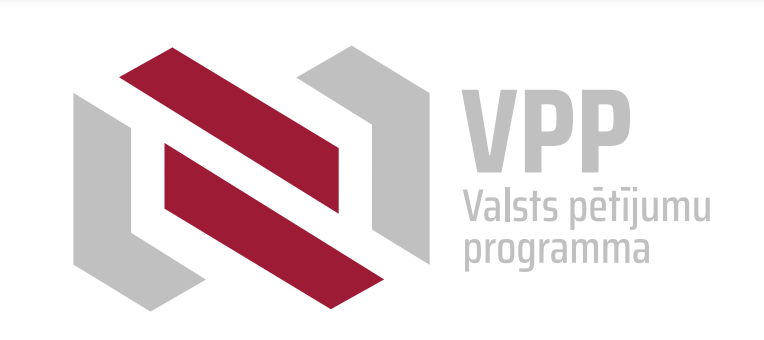 Konkursa laika līnija Letonika 3.kārta
Lēmuma sagatavošana un nosūtīšana
Konsolidētā vērtējuma sagatavošana
Lēmumi par noraidīšanu
Informācijas apkopošana
Zinātniskā izvērtēšana
Pamatojoties uz konsolidēto vērtējumu, tiek pieņemts lēmums par finansēšanu vai noraidīšanu, ņemot vērā projekta pieteikumu ranžēšanu
Nepieciešamības gadījumā tiek organizētas ekspertu savstarpējās konsultācijas, lai saskaņotu konsolidēto vērtējumu
Katra projekta pieteikuma zinātniskajā izvērtēšanā tiek piesaistīti vismaz divi ārvalstu zinātniskie eksperti, kuri sniedz savu viedokli par projekta pieteikumu
Projekta pieteikumu lūdzam iesniegt NZDIS LZP informācijas sistēmā laicīgi, bet ne vēlāk kā 04.08.2022. plkst. 23:59
Projekta pieteikuma atbilstības administratīvajiem kritērijiem izvērtēšana, nepieciešamības gadījumā noraidot projekta pieteikumu
Lēmumi par finansēšanu/
noraidīšanu
Konsolidētie vērtējumi
Individuālie vērtējumi
Administratīvā izvērtēšana
Projektu iesniegšana
17/08/2022
04/08/2022
16/09/2022
23/09/2022
30/09/2022
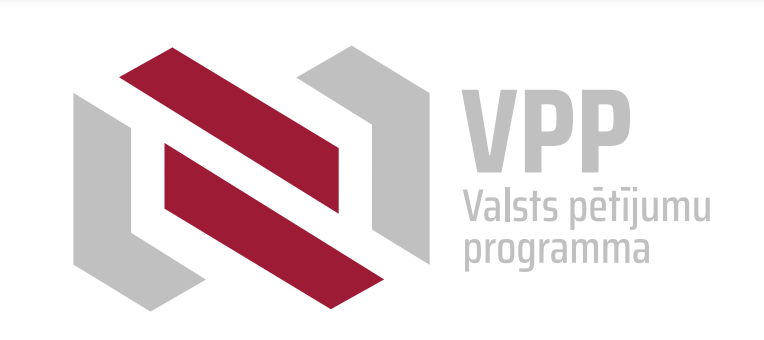 VPP “Letonika latviskas un eiropeiskas sabiedrības attīstībai” projektu pieteikumu atklātā konkursa 3.kārtas uzdevumi
«Latviešu literatūra un tās pētniecība valstiskās identitātes un iekļaujošas sabiedrības perspektīvā. Šā uzdevuma priekšmets ir starpdisciplināra latviešu literatūras un literāro procesu izpēte, kas iekļauj šādus virzienus: 

literatūras teorija un kultūras studijas: literatūras potenciāls identitāšu pētniecībā un Eiropas piederības veidošanā, atklājot kultūras un varas attiecību dinamiku. Kritisku un starpdisciplināru teoriju pielietojums latviešu literatūras telpā sabiedrībai aktuālu tēmu analīzei un izpratnei. Literatūras loma sabiedriskās domas un politisko naratīvu veidošanā mūsdienās un vēsturiskā skatījumā; 
tekstoloģija un tehnoloģijas: starpdisciplināri pētījumi par literatūras radīšanu un tulkošanu (tai skaitā par eksperimentālu rakstību, digitālu kopradi, epistolāro, ceļojumu, vēsturisko, biogrāfisko un autobiogrāfisko literatūru un citiem rakstības veidiem un hibrīdiem žanriem). Literatūra digitālo humanitāro zinātņu perspektīvā. Literatūras mediju un izdevējdarbības studijas, literārās gaumes, grāmatu patēriņa un aprites pētniecība, literatūras un periodikas cenzūras un pašcenzūras studijas dažādos vēstures posmos; 
literatūras izglītība un sabiedriskā zinātne: jauni mācību līdzekļi un digitālie resursi literārās kompetences pilnveidošanai dažādās sabiedrības grupās Latvijā un diasporā: zinātniski pamatoti digitālās lasītprasmes instrumenti izmantošanai digitālajos mācību līdzekļos un daiļliteratūras digitālajos resursos, lai veicinātu lasītprasmes attīstību visos izglītības vecumposmos no piecu gadu vecuma, kas paredz lasītāja dominantā uztveres tipa vajadzību ievērošanu (papildus vizuālajam – audiālais, kinestētiskais), kā arī audiālo un papildinātās realitātes risinājumu pielietojumu specifisku mācīšanās traucējumu ietekmes mazināšanai lasītprasmes jomā (tai skaitā, piemēram, disleksijas, disgrāfijas gadījumos); amatierzinātnes un sabiedrības iesaiste Latvijā un diasporā, literatūrkritika un literatūra mediju telpā. Literatūra un lasīšanas paradumu dinamika, tās pārnese uz citām radošo industriju nozarēm."
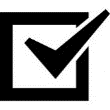 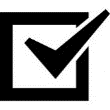 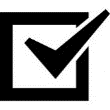 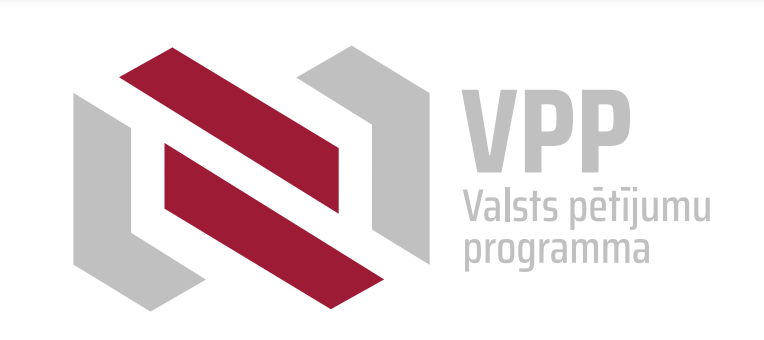 Informatīvais vebinārs projektu pieteikumu iesniedzējiem šoreiz netiks rīkots, taču interesenti ir laipni aicināti uzdot jautājumus, rakstot uz elektroniskā pasta adresi: vpp@lzp.gov.lv.
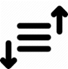